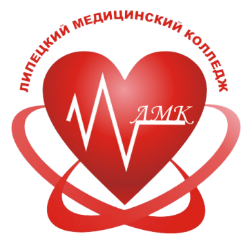 Обеспечение условий грантовой поддержки среднего медицинского образования в 2019 году на примере Липецкого медицинского колледжа
СТЕПАНОВА ТАТЬЯНА ИВАНОВНА
к.п.н., заслуженный учитель Российской Федерации, главный внештатный специалист по медицинскому и фармацевтическому образованию управления здравоохранения Липецкой области, 
директор ГАПОУ «Липецкий медицинский колледж»
Перечень заявок, поступивших на конкурсный отбор
на предоставление в 2019 г. грантов
Слайд 3 с анализом проекта
ГБПОУ Псковской области «Великорусский медицинский колледж»
ГБПОУ «Березниковский медицинский колледж»
ГАПОУ Тюменской области «Тюменский медицинский колледж»
ГАПОУ «Волгоградский медицинский колледж»
ГПОУ «Сыктывкарский медицинский колледж им. И.П. Морозова»
РГБОУ «Карачаево-Черкесский медицинский колледж»
ОГАПОУ «Старооскольский медицинский колледж»
БПОУ Орловской области «Орловский базовый медицинский колледж»
ГАПОУ «Липецкий медицинский колледж»
ОГБПОУ «Томский базовый медицинский колледж»
ГБПОУ Республики Саха (Якутия) «Якутский медицинский колледж»
ГБПОУ Республики Марий Эл «Йошкар-Олинский медицинский колледж»
ГАПОУ Республики Башкортостан «Бирский медико-фармацевтический колледж»
ГБПОУ «Самарский медицинский колледж им. Н. Ляпиной»
ГАПОУ Тюменской области «Тобольский медицинский колледж им. В. Солдатова»
Перечень заявок, отклоненных по результатам 
первого этапа экспертизы заявок 
(технической экспертизы) Конкурсного отбора
Слайд 3 с анализом проекта
ГБПОУ «Самарский медицинский колледж им. Н. Ляпиной»
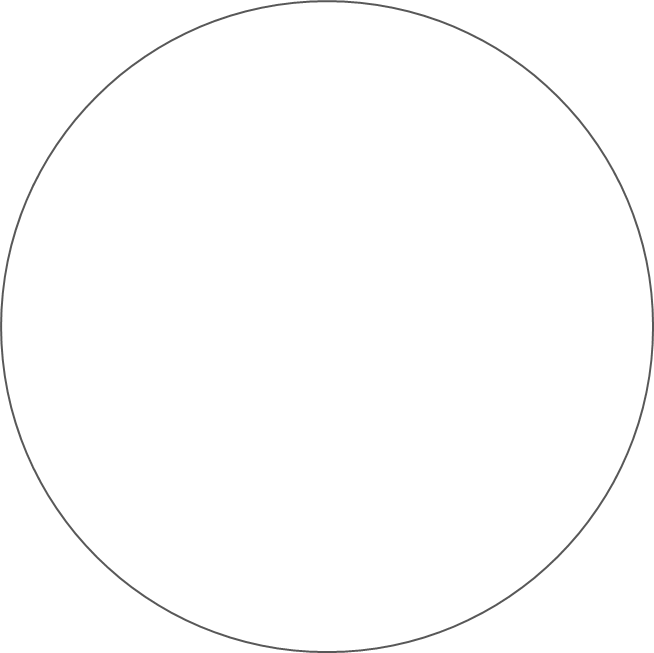 ГАПОУ Тюменской области «Тюменский медицинский колледж»
ГАПОУ «Волгоградский медицинский колледж»
ЛОТ №8
ГАПОУ Республики Башкортостан «Бирский медико-фармацевтический колледж»
ГБПОУ Республики Саха (Якутия) «Якутский медицинский колледж»
Перечень победителей Конкурсного отбора
(получателей грантов)
Слайд 3 с анализом проекта
ГАПОУ «Липецкий медицинский колледж»
5 000 000,00
ГБПОУ Псковской области «Великорусский медицинский колледж»
5 850 000,00
ОГБПОУ «Томский базовый медицинский колледж»
5 850 000,00
ГПОУ «Сыктывкарский медицинский колледж им. И.П. Морозова»
5 850 000,00
ЛОТ №8
ГАПОУ Тюменской области «Тобольский медицинский колледж им. В. Солдатова»
2 610 000,00
БПОУ Орловской области «Орловский базовый медицинский колледж»
5 850 000,00
ГАПОУ Тюменской области «Тюменский медицинский колледж»
5 700 000,00
ГАПОУ «Волгоградский медицинский колледж»
5 850 000,00
РГБОУ «Карачаево-Черкесский медицинский колледж»
5 850 000,00
ОГАПОУ «Старооскольский медицинский колледж»
5 850 000,00
ГБПОУ Республики Марий Эл «Йошкар-Олинский медицинский колледж»
5 850 000,00
Конкурсная документация конкурсного отбора
Слайд 3 с анализом проекта
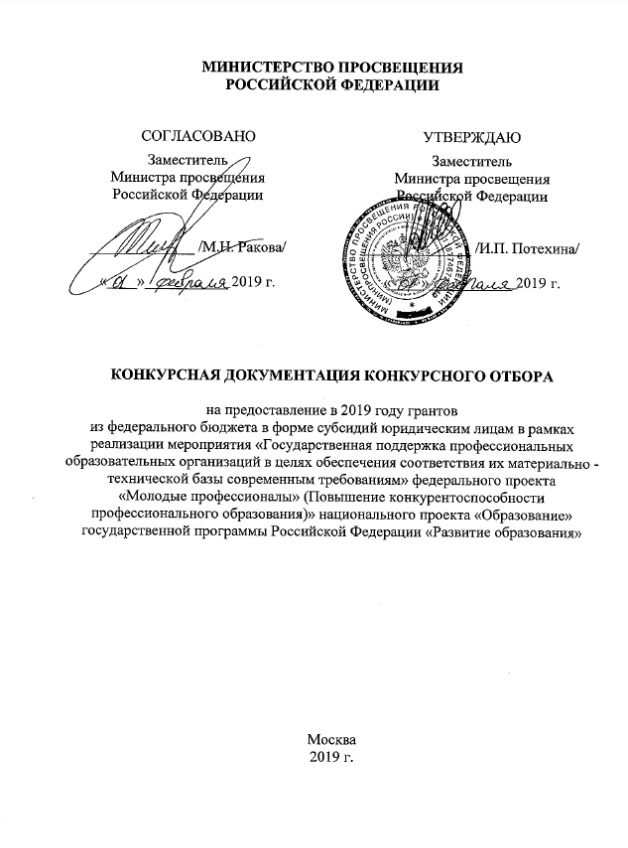 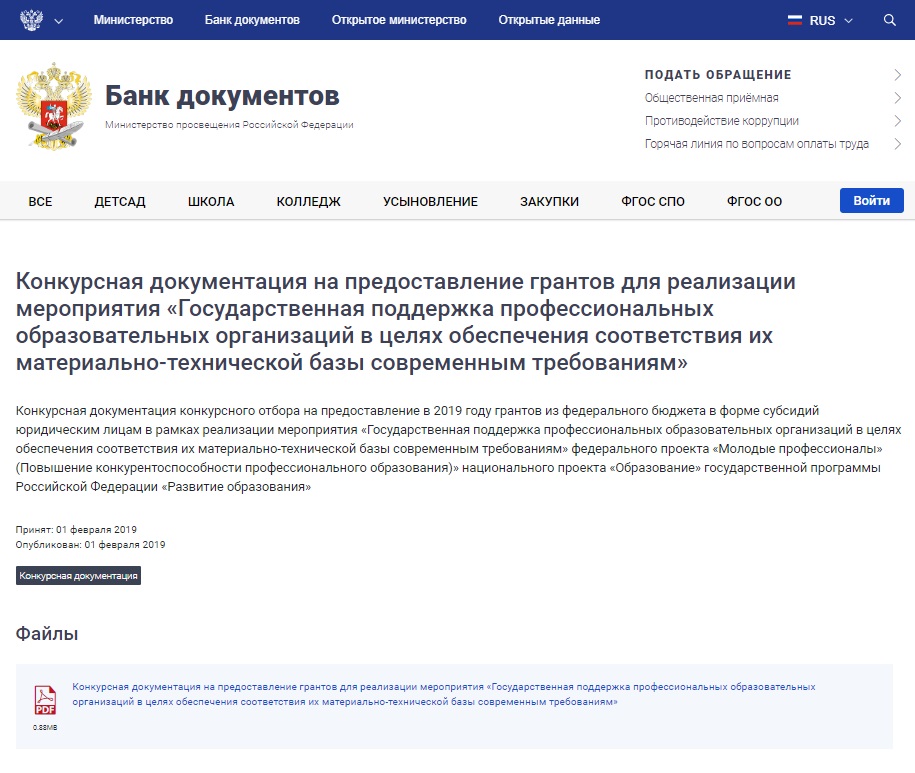 Перечень документов для экспертизы
Слайд 3 с анализом проекта
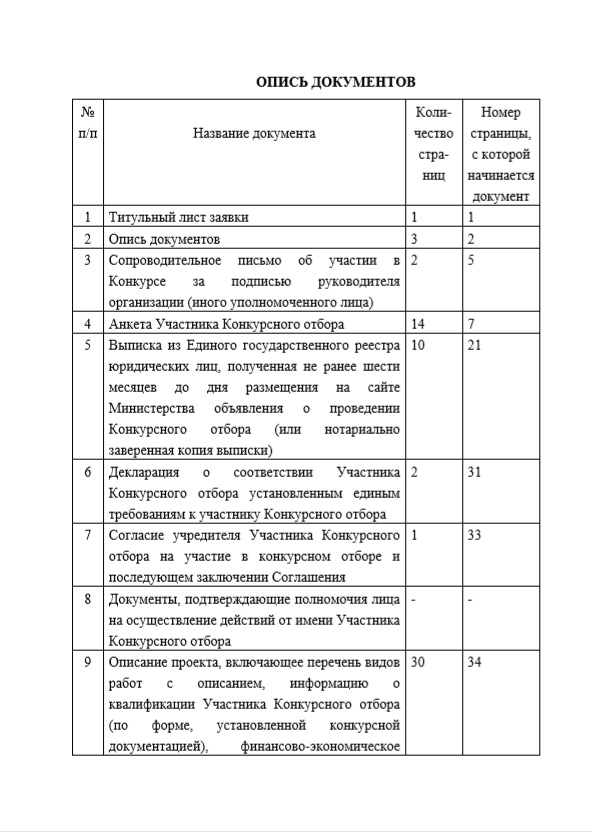 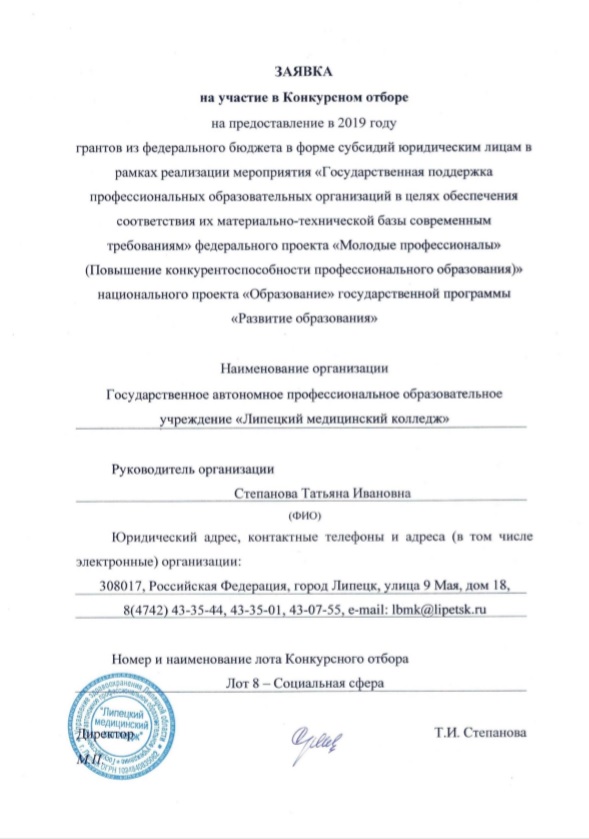 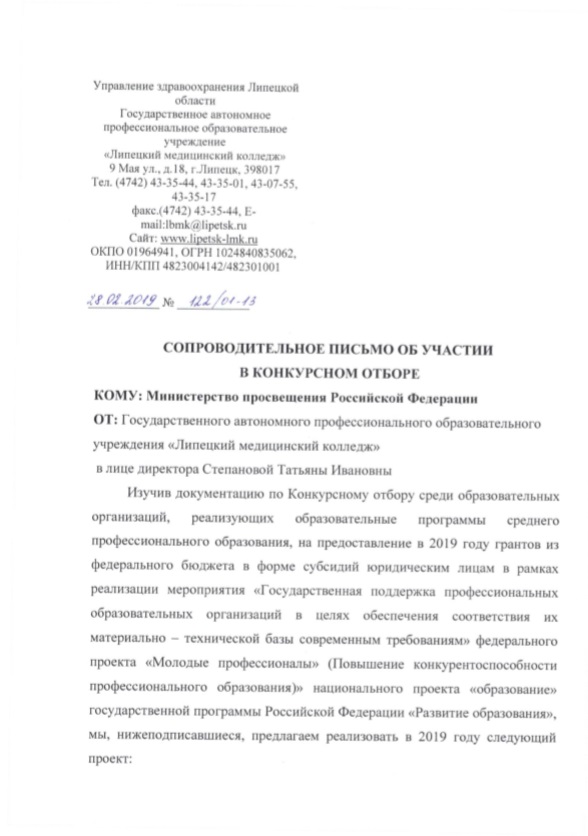 ГАПОУ «Волгоградский медицинский колледж»
1. Титульный лист заявки
2. Опись документов
3. Сопроводительное письмо об участии в конкурсе
Перечень документов для экспертизы
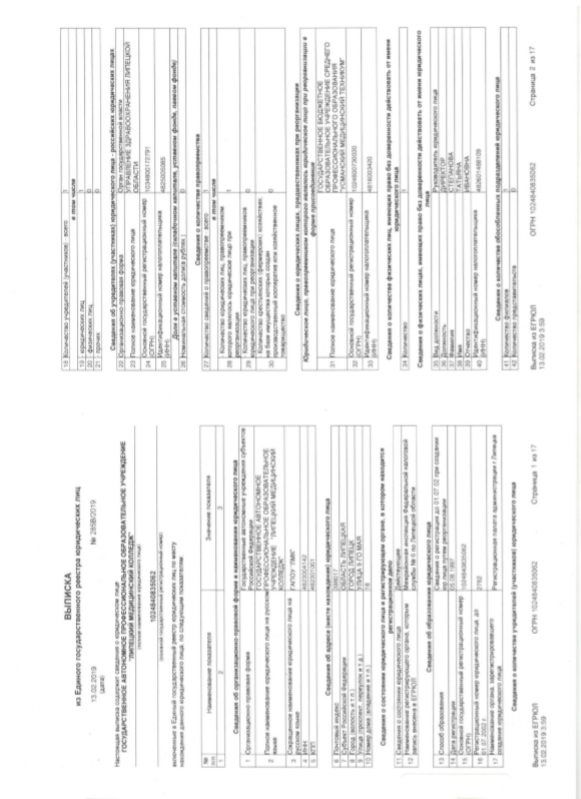 Слайд 3 с анализом проекта
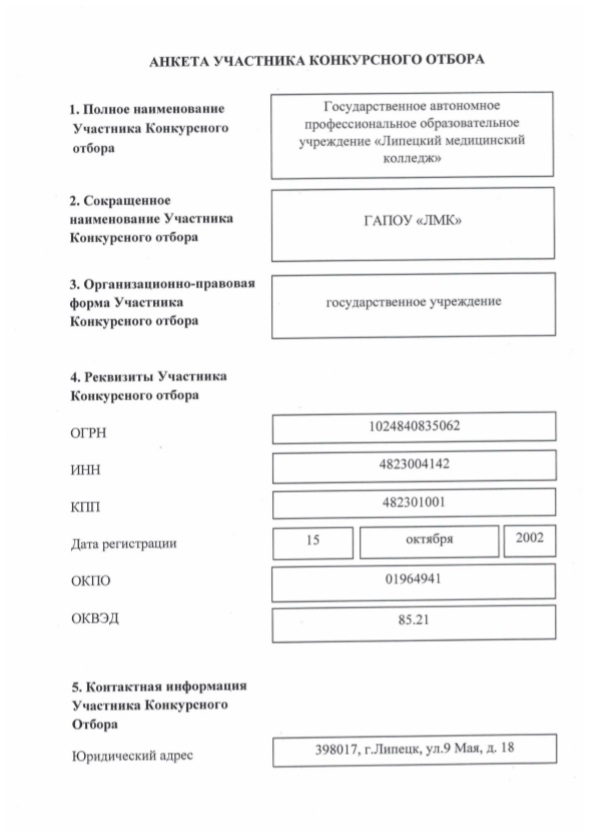 ГАПОУ «Волгоградский медицинский колледж»
4. Анкета участника конкурсного отбора
5. Выписка из ЕГРЮЛ
Перечень документов для экспертизы
Слайд 3 с анализом проекта
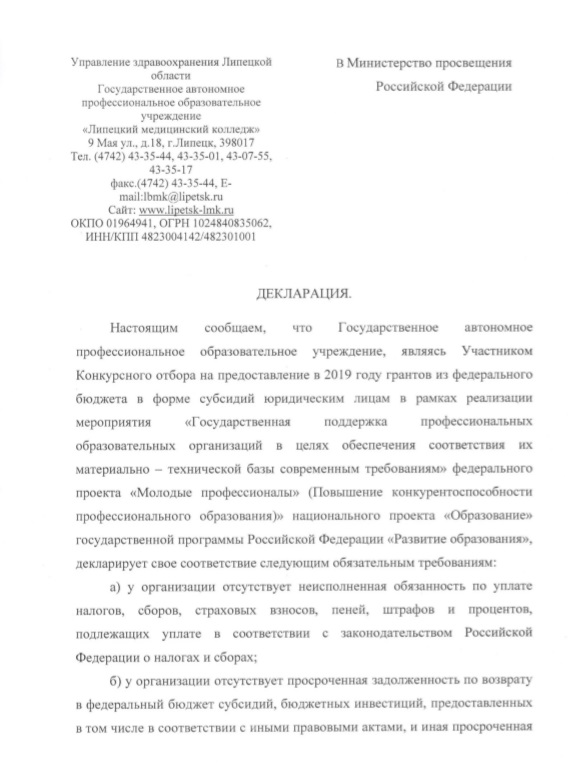 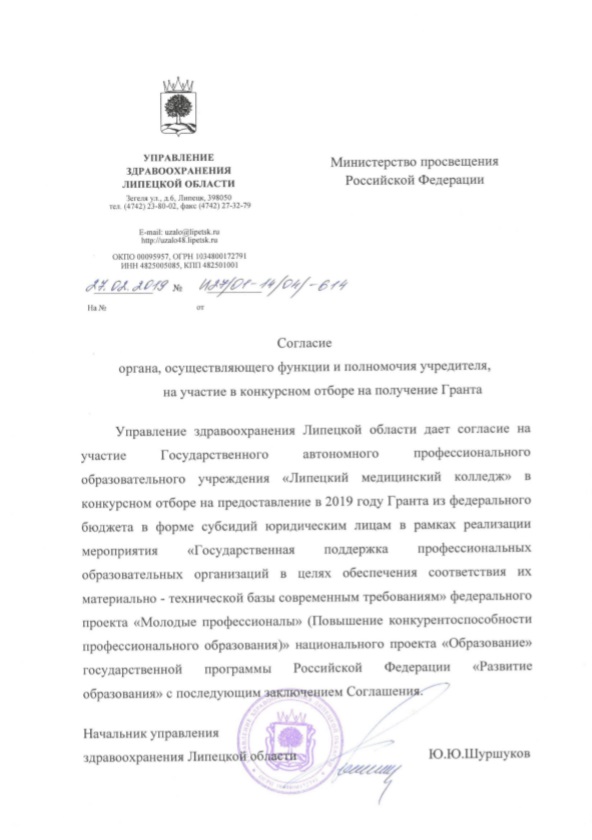 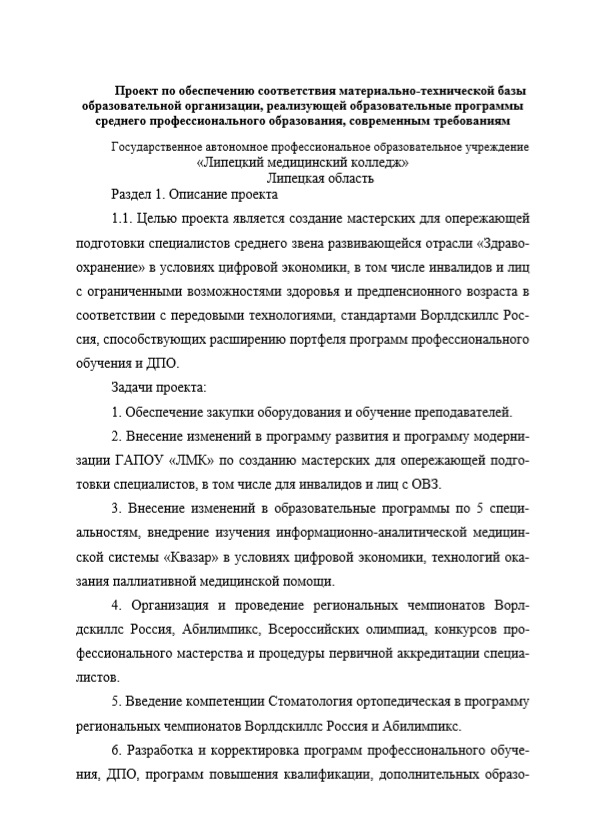 ГАПОУ «Волгоградский медицинский колледж»
8. Описание проекта
7. Согласие учредителя
6. Декларация
Перечень документов для экспертизы
Слайд 3 с анализом проекта
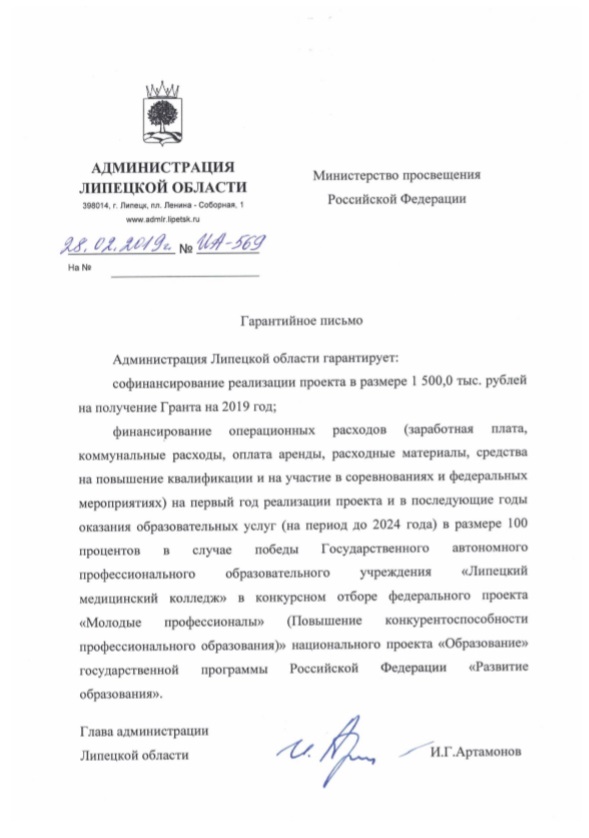 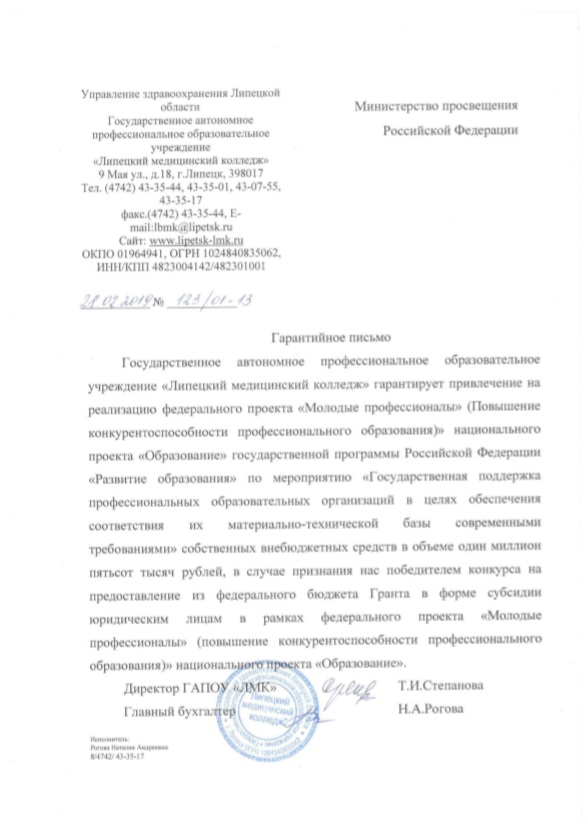 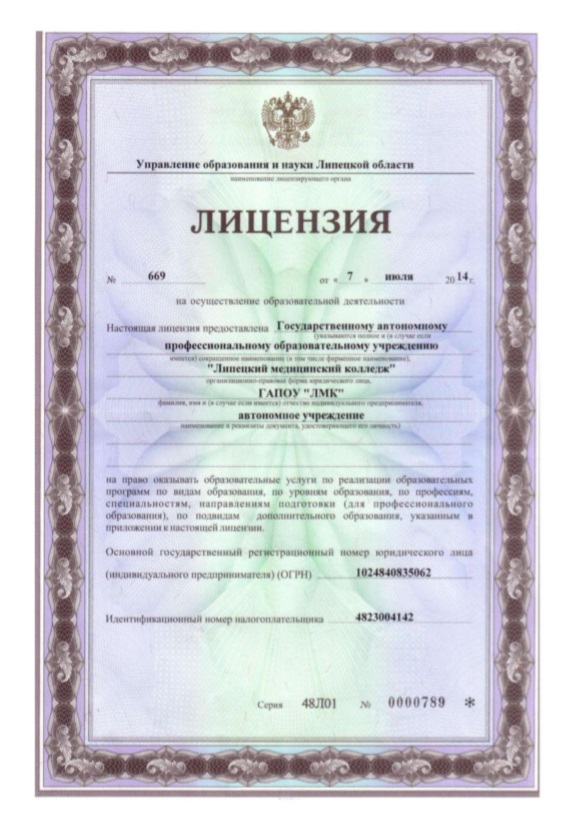 ГАПОУ «Волгоградский медицинский колледж»
9. Гарантийное письмо
10. Гарантийное письмо
11. Копия лицензии на осуществление образовательной деятельности
Перечень документов для экспертизы
Слайд 3 с анализом проекта
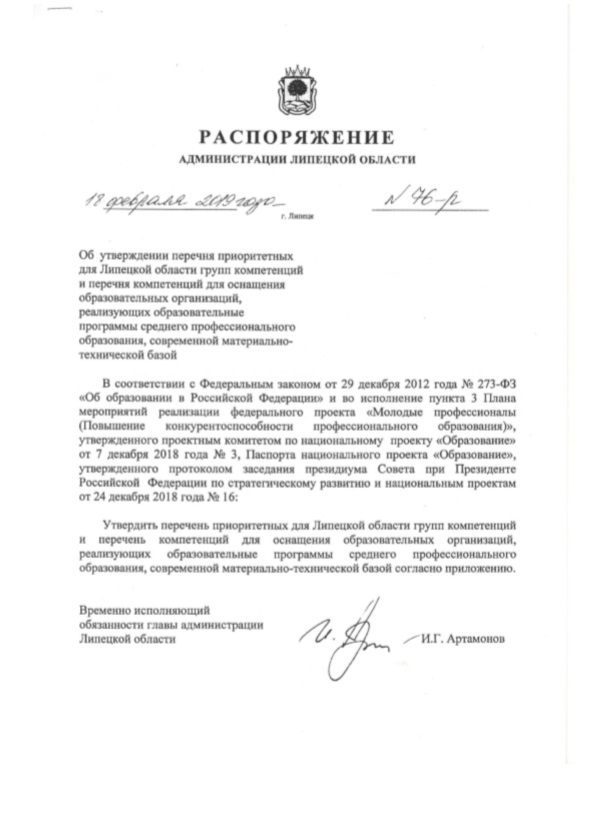 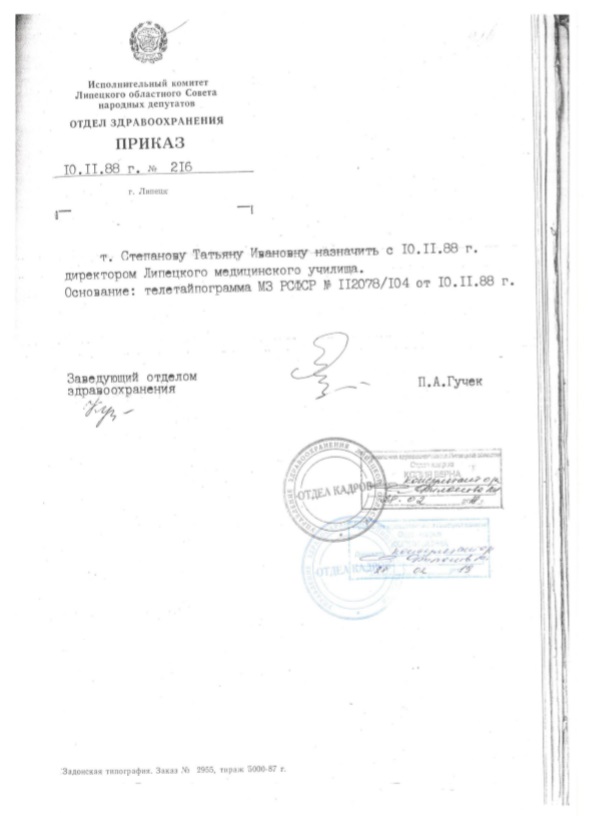 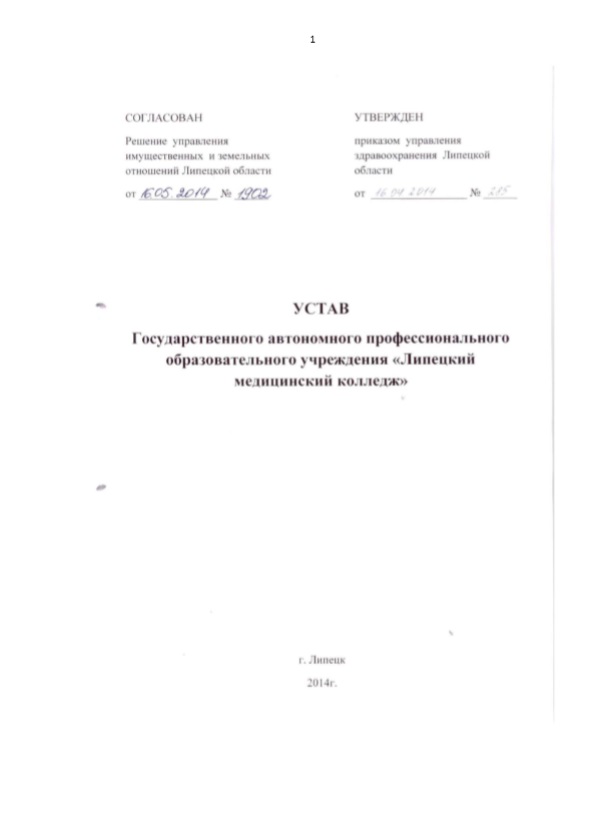 14 Решение администрации ЛО о приоритетных группах компетенций
13 Копии документов, подтверждающих полномочия лиц, подписывающих заявку
12. Копии учредительных документов
Перечень документов для экспертизы
Слайд 3 с анализом проекта
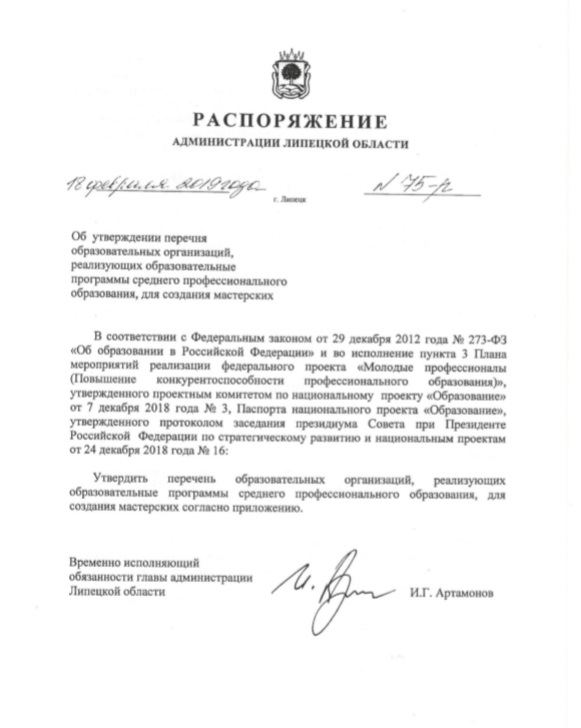 15 Решение администрации ЛО о создании мастерских
Критерии отбора победителей конкурсного отбора,
вес критериев в баллах
Слайд 3 с анализом проекта
265
260
475
Задачи проекта
Слайд 3 с анализом проекта
1
2
3
4
Задачи проекта
Слайд 3 с анализом проекта
5
6
7
8
Сравнительная характеристика проектов с поддержкой из федерального бюджета
Слайд 8 с анализом проекта
Грант 2019г.
Национальный проект
 «Образование 2009»
Только в денежном выражении – не < 10% грантовой поддержки из федерального бюджета
Условия 
софинансирования
Возможно участие стоимостью аренды медоборудования
Размер Гранта
15 млн.руб.
5 млн. рублей
Направление использования средств
Оборудование, мебель, компьютерная техника (нет ремонтов)
-«-
Отчетность об исполнении проекта
Еженедельная
В январе 2020г.
Достаточное, но с излишней детализацией, усложняющей описание проекта
Методическое обеспечение подготовки проекта
Недостаточное
Более 2-х месяцев
Время на подготовку материалов проекта
1 месяц (недостаточное)
Анализ проекта
Слайд 8 с анализом проекта
ПОЛОЖИТЕЛЬНЫЕ СТОРОНЫ
СЛАБЫЕ СТОРОНЫ
Гарантированное финансирование программы развития (модернизации).
Реализация опережающей подготовки специалистов в условиях развивающегося здравоохранения.
Наличие методического обеспечения описания проекта и критерии оценки с бальной системой.
Реализация 5 компетенций по одному лоту (региональные ПОО, филиалы ПОО медпрофиля их не всегда имеют.
Софинансирование гранта только в денежном выражении.
Отсутствие ремонта помещений мастерских как направление использования федеральных средств Гранта.
УГРОЗЫ
ВОЗМОЖНОСТИ
ВОЗМОЖНОСТЬ
УГРОЗА
Получение средств из областного бюджета на развитие ПОО.
Модернизация ресурсной базы.
Расширение портфеля образовательных программ и повышение качества обучения.
Неиспользование средств в полном объеме в связи с несостоявшимися конкурсными закупками до конца 2019 г.
Недостаточное количество площадей.
Дефицит  педагогических кадров.
Внесение изменений в образовательные программыпо специальности 34.02.01 Сестринское дело
Слайд 8 с анализом проекта
Внесение изменений в образовательные программыпо специальности 33.02.01 Фармация
Слайд 8 с анализом проекта
Внесение изменений в образовательные программыпо специальности 31.02.01 Лечебное дело
Слайд 8 с анализом проекта
Внесение изменений в образовательные программыпо специальности 31.02.05 Стоматология ортопедическая
Слайд 8 с анализом проекта
Внесение изменений в образовательные программыпо специальности 31.02.03 Лабораторная диагностика
Слайд 8 с анализом проекта
Спасибо за внимание